«Особенности организации деятельности
детское экспериментирование».
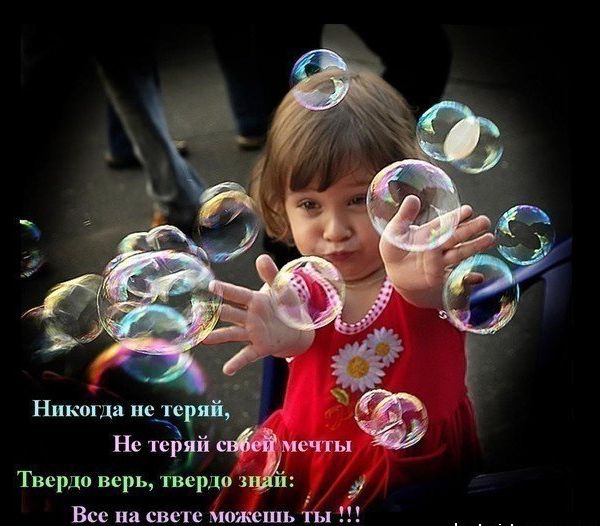 Муниципальное бюджетное дошкольное  образовательное учреждение «центр развития ребенка – детский сад №79»
"Расскажи - и я забуду, 
покажи – и я запомню, 
дай попробовать - и я пойму".
 Китайская пословица.
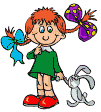 «Детское экспериментирование – это особая форма поисковой деятельности  дошкольников, в которой проявляется собственная активность детей, направленная на получение новых сведений и новых знаний». 
Н. Н. Поддьяков.
Структура детского экспериментирования

постановка проблемы, которую необходимо разрешить;

целеполагание 
(что нужно сделать для решения проблемы);
 
выдвижение гипотез 
(поиск возможных путей решения);
 
проверка гипотез 
(сбор данных, реализация в действиях);
 
анализ полученного результата 
         (подтвердилось – не подтвердилось);
 
формулирование выводов.
Объекты неживой природы для исследования  :
вода, свойства воды, 
воздух и его свойства, 
твердое тело: песок, глина, почва, дерево, железо, резина, бумага, стекло, пластмасса,
 свет: отражение света, источники света, 
цвет: что такое радуга, смешение цветов, 
звук, 
магнетизм: магнит и его свойства, 
увеличительное стекло.
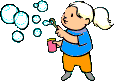 Последовательность детского экспериментирования:
Задание: выстроить последовательность детского экспериментирования
Прогнозирование результата; проверка предположения; проблемная ситуация; уточнение правил безопасности; наблюдение результатов эксперимента; распределение воспитанников на подгруппы; фиксирование результатов эксперимента; выполнение эксперимента; формулировка выводов
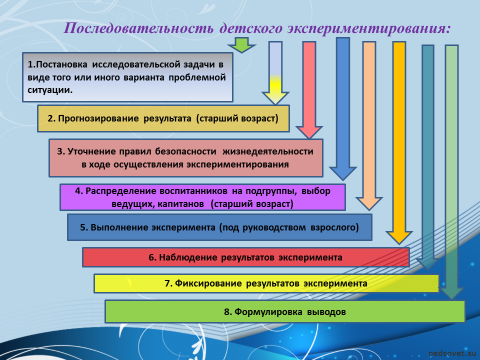 Особенности организации  работы с воспитанниками по экспериментированиюв разных возрастных группах
1 младшая группа
Развитие наглядно- действенного мышления. 
Дети самостоятельно экспериментируют с предметами, их частями, названиями. Пристально рассматривают объекты.
Кратковременные наблюдения, отвечают на простейшие вопросы.
Выполняют простейшие поручения.
Произносят фразу: «Я хочу сделать …..»
2 младшая группа
Способны улавливать простейшие причинно – следственные связи. 
Возникает вопрос «Почему?», пытаются отвечать сами. 
Реагируют на предупреждения взрослых, но сами следить за выполнениями правил безопасности не могут.
Работа с воспитанниками данной возрастной группы направлена на создание условий, необходимых для сенсорного развития в ходе ознакомления с явлениями и объектами окружающего мира. В процессе формирования у воспитанников элементарных обследовательских действий педагогам рекомендуется решать следующие задачи:1) сочетать показ предмета с активным действием ребёнка по его обследованию: ощупывание, восприятие на слух, вкус, запах (может быть использована дидактическая игра типа «Чудесный мешочек»);2) сравнивать схожие по внешнему виду предметы: шуба - пальто, чай - кофе, туфли - босоножки (дидактическая игра типа «Не ошибись»);3) учить воспитанников сопоставлять факты и выводы из рассуждений (Почему стоит автобус?);4) активно использовать опыт практической деятельности, игровой опыт (Почему песок не рассыпается?);
Мотивация (от lat. «movere») — побуждение к действию; 
динамический процесс физиологического и психологического плана, управляющий поведением человека, определяющий его направленность, организованность, активность и устойчивость; способность человека деятельно удовлетворять свои потребности.
Познавательная
В результате систематической организации деятельности детское экспериментирование у детей формируется:
любознательность
умение ставить цель, планировать и решать интеллектуальные и личностные задачи (проблемы), адекватные возрасту,
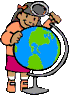 самостоятельность
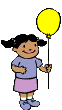 активность
способность управлять своим поведением
потребность в 
экспериментировании
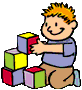 Спасибо за внимание!